Конференция лауреатов Всероссийского конкурса учителей физики, математики, химии и биологии фонда Дмитрия Зимина «Династия»
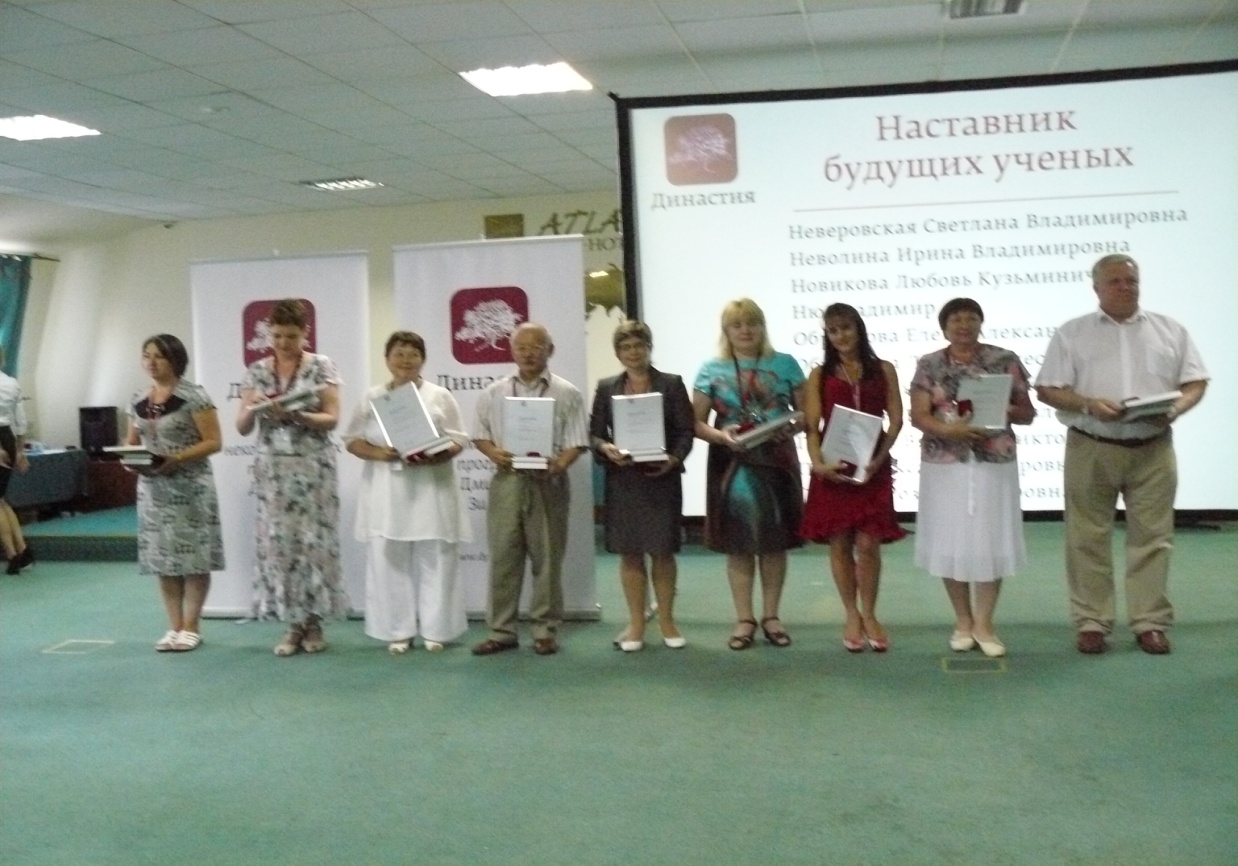 Работа Фонда нацелена на вовлечение школьников и молодежи в науку, а это — в первую очередь — связано с поддержкой наиболее талантливых учителей по всей стране.Цель программы поддержки преподавателей физики, математики, химии и биологии — повысить престиж профессии учителя и создать условия для творческой и преподавательской деятельности лучших школьных учителей, расширения их сотрудничества с высшей школой и научным сообществом.
Основа программы — ежегодный всероссийский грантовый конкурс. Он проводится «Династией» с 2004 года. Партнером Фонда в организации конкурса выступает фонд «Современное естествознание». Каждый из 500 победителей конкурса получает диплом фонда «Династия» и индивидуальный грант в 35 тыс. рублей.
Конкурс проводится в трех номинациях:
Учителя физики Курской области лауреаты конкурса в номинацииМолодой учитель
2008 год

	Соколова Татьяна Викторовна 
г. Железногорск, лицей № 5

	Ушакова Галина Николаевна
г. Курчатов, школа № 1
Учителя физики Курской области лауреаты конкурса в номинацииНаставник будущих учёных
2005 год
Азарова Екатерина Павловна
г. Железногорск, школа № 11
Логачев Иван Ефимович
г. Курчатов, гимназия № 2
Шумеев Юрий Николаевич
г. Курчатов, лицей № 3
2006 год
Логачев Иван Ефимович
г. Курчатов, гимназия № 2
2008 год
Сальникова Алла Ивановна
г. Железногорск, школа № 12
Шумеев Юрий Николаевич
г. Курчатов, лицей № 4
Анненкова Ванда Станиславовна
г. Курск, школа № 57
Буданцева Александра Степановна
г. Курск, школа № 28
2009 год
Шумеев Юрий Николаевич
г. Курчатов, школа № 3
Гуторова Татьяна Павловна
г. Тим, школа
2010 год
Овчаров Виктор Иванович
г. Железногорск, гимназия № 1

2011 год
Образцова Елена Александровна
г. Курск, школа № 59
Пять дней я гордилась тем,что я – учитель
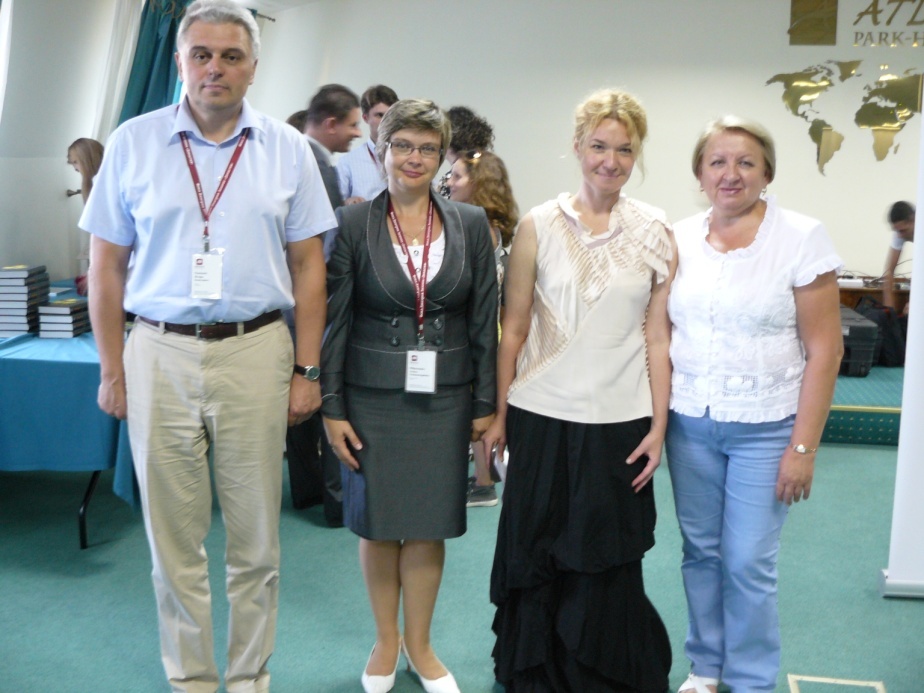 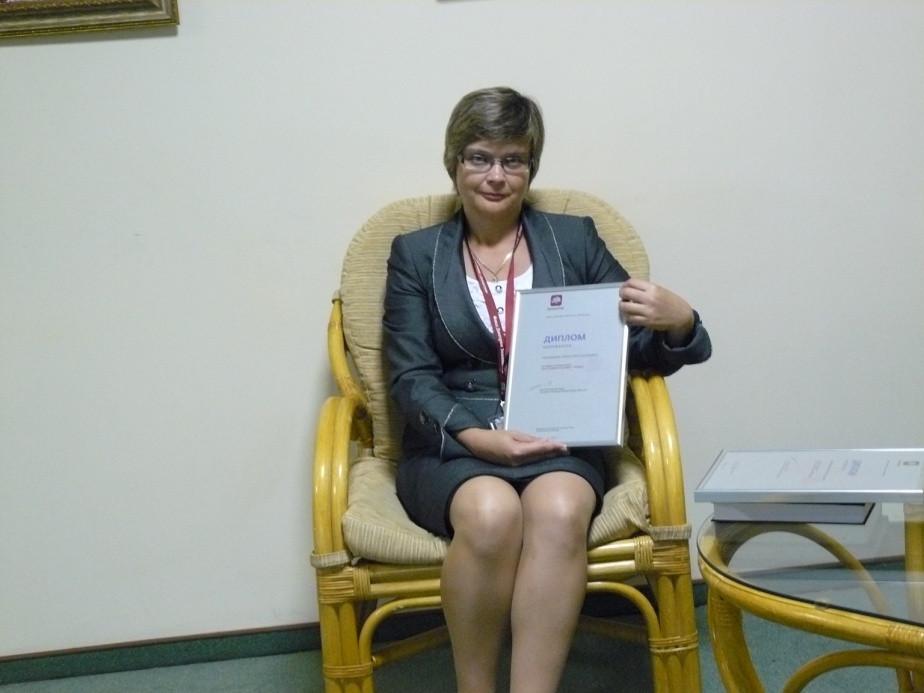 Фонд Дмитрия Зимина «Династия»
127006, Россия, Москва, 1 Тверская-Ямская, д. 2, стр. 1, 4 этаж, офис 400
 Тел.: +7 (495) 969-28-83
 Факс: +7 (495) 969-28-84
 E-mail: contact@dynastyfdn.com
www.dynastyfdn.com
www.elementy.ru